Fund Development for Charter Schools
Agenda
Introductions
Current state of fundraising
Charter school fundraising
Funding streams
Fund development planning
Building and mapping relationships
Next steps
[Speaker Notes: 2 min. = 2 min. total

Facilitator introduction and session agenda review]
Introductions
Introductions
Name, school, role
Experience with fundraising (1 = no experience, 5 = experienced fundraiser)
Question on your mind or a desired session outcome
[Speaker Notes: 7 min. = 9 min. total

(In-person) If there are more than 10 participants, only do the first two bullet points and have people write the third bullet on a Post-it.
 
(Virtual) Call out participants to share in order of the participant list. If there are more than 10 participants, only do the first two bullet points and have people write the third bullet in the chat.]
Current State of Fundraising
Current State of Fundraising
Economic Impacts
State Funding
Sustainable Models
Foundations & Corporations
Fundraising Talent
[Speaker Notes: 1 min. = 10 min. total

Talk through the five factors to consider given the current state of fundraising

Share that information for these factors comes from the 2024 Giving USA report and the Lily Family School of Philanthropy at Indiana University “The Philanthropy Outlook 2024 and 2025” report]
Economic Impacts
Inflation and Consumer Confidence 
Generational Giving
Geopolitical Factors
[Speaker Notes: 1 min. = 11 min. total

According to Giving USA’s most recent report, three of the biggest current economic impacts on fundraising include:
Inflation and consumer confidence
Generational giving
Geopolitical factors

These impacts show there is still some economic uncertainty alongside opportunities for increased funds to be raised in the next two years.]
Inflation and Consumer Confidence
The economy is outperforming expectations, including double-digit rates for the stock market even when adjusted for inflation.
Inflation has moderated but the prices of key things like food and gas are higher. 
People are feeling “fairly confident” about the economy.
[Speaker Notes: 1 min. = 12 min. total

(Points 1 & 2) The inflation challenge has impacted everyday donors and the causes they support, while a more robust stock market has allowed affluent donors to help their causes thrive. When the market is up, people usually contribute more to their DAFs. At the halfway mark of 2024, researchers and fundraisers say the economy will continue to drive giving, at least in part. 

Point 3 explained on the next slide.]
Consumer Sentiment
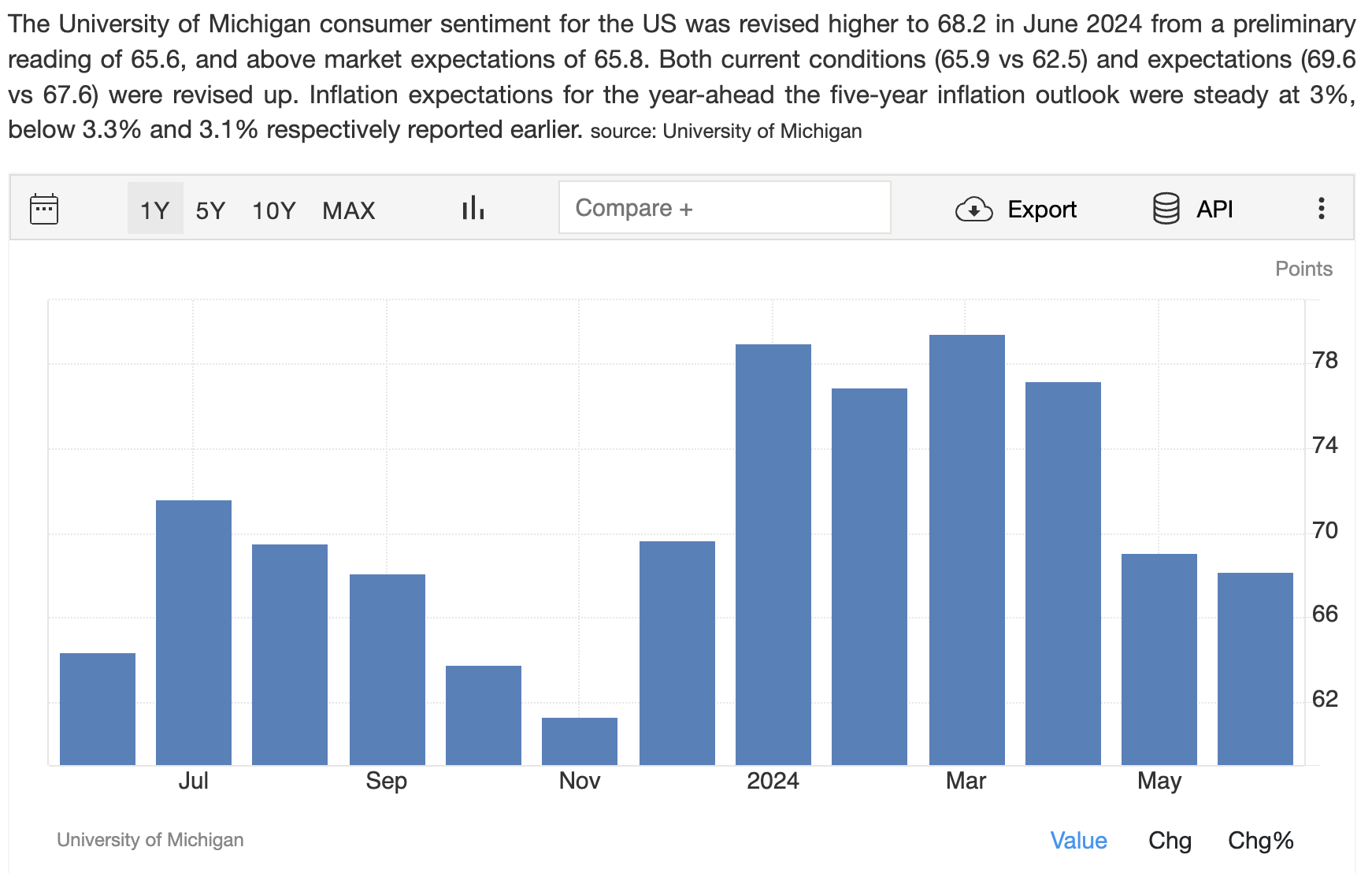 [Speaker Notes: 1 min. = 13 min. total

The University of Michigan tracks consumer confidence incorporating market expectations and inflation. 

Over the last 12 months, there has been some fluctuation. On the whole, though, the monthly measures show consumers are “fairly confident” about how the economy is doing.]
Generational Giving
2024 Trends Across Generations
Baby Boomers - second largest generation, email/easy online giving, detail-oriented (mission, financials, sustainability)
Gen X – smallest generation, email/online/social media giving
Millennials – largest generation, online/social media giving, advocacy and social benefit causes
Gen Z – online giving, crowdsourcing and peer-to-peer fundraising, environmental and social benefit causes
Wealth “handoff” coming
[Speaker Notes: 3 min. = 16 min. total

Individual giving continues to be the biggest sector of giving and individuals continuing to feel more economically secure. Breaking this down by generations, these are considerations for how to approach these donors given their giving styles and preferences.

2024 Trends Across Generations
Baby Boomers - second largest generation, email/easy online giving, detail-oriented (mission, financials, sustainability), donor-advised funds (DAFs), family foundations, charitable trusts
Legacy giving has consistently been around 10% of overall giving, wealth of older Americans has continued to grow.
Gen X – smallest generation, email/online/social media giving, active volunteers, some DAFs
Millennials – largest generation, advocacy and social benefit causes, transparency and direct impact, checkbook giving and some interest in DAFs
Gen Z – newest generation, online giving, environmental and social benefit causes, hands-on engagement, crowdsourcing and peer-to-peer fundraising
Younger generations are more likely to support causes aligned with their values and to engage with organizations in a more hands-on manner. This desire is known as “transformational impact,” and it’s one of the key differences between age segments.
Younger generations are also more interested in causes than institutions. Causes are flexible and responsive; institutions can lack transparency and be unable (or unwilling) to adapt to givers’ desires. 
Emphasize your mission and not the institution.
There is a growing trend among donors of all ages to seek deeper, more meaningful relationships with the nonprofits they support. They are no longer satisfied with just making donations; they want to feel a personal connection to the cause and the organization.
Wealth “handoff” coming
Through 2045, some $84 trillion dollars will pass mostly from baby boomers to Gen X and millennials. An estimated $12 trillion of that will find its way into philanthropy, either through foundations, donor-advised funds, impact investing, or personal direct action.
As the wealth accumulated by older generations is handed down to family (in addition to organizations directly), this transfer means younger and more recently-made wealthy will have the means to make large and impactful gifts.]
Geopolitical Factors
November election
Global conditions
Social movements
Technological trends
[Speaker Notes: 2 min. = 18 min. total

November election
This November’s election is on people’s mind and leaves many with uncertainty. Nationally, there is the Presidential race. Locally, there may be local or state candidates along with ballot initiatives that may impact people’s ability or willingness to give.
Policy changes implemented by newly elected federal and state representatives, such as changes to the Tax Cuts and Jobs Act of 2017, set to expire in December 2025, which significantly reduces the standard deduction and marginal tax brackets.
Global conditions
Ongoing war between Ukraine and Russia along with Israel and the Palestinians has global impact. 
Unknown outcomes from these wars cause uncertainty for some at the economic and financial levels. For donors, this has a dampening effect on give and people are waiting to make donations.
Social movements
Focus on racial justice, youth violence prevention, and climate action yield varying levels of support based on current events and public sentiment. 
Working with individual donors and foundations, as movements come and go, you may see a change in how donors think about their giving and the causes they want to support.
Technological trends
Advancements in technology, such as AI, provide new opportunities for how organizations think about fundraising and the tools they use to streamline processes. This may include working on grants, using online fundraising platforms, and utilizing social media.
Thinking about the younger generations, understanding technological trends are important when it comes to meeting their engagement and giving preferences. Understanding online fundraising platforms and digital marketing strategies can help increase funds raised. 
Along with increased use of technology, though, organizations also need to be familiar with potential cybersecurity concerns and prepared to address these should they arise.]
State Funding
Removal of budget stabilization factor
Additional funding opportunities for CSI schools
Change in school finance formula in FY26
[Speaker Notes: 1 min. = 19 min. total

There is good news for schools after the past legislative session. 
There is no longer a budget stabilization (BS) factor impacting the per pupil amount coming to schools. 
Legislation opening up additional funding to CSI schools (include specifics)
There are changes coming in FY26 for the school finance formula that will increase amounts for students with specific needs.]
Foundations & Corporations
Economic growth
Sponsorship and innovative resource opportunities
[Speaker Notes: 2 min. =  21 min. total

The past two years have seen growth for corporations and foundations in their funds due to economic positives. Well-performing financial markets have led to the assets of foundations and corporations growing. 
Projected that there will be a 10.3%/5.3% increase in Foundation giving in 2024/2025 and 1.9%/2.6% increase in Corporation giving in the same years.
Returning to relationships that may have been on hold due to economic uncertainty is recommended to see if there may now be money available.
Foundations and corporations are experimenting with new giving strategies, including finding ways to support non-profit beyond grants and sponsorships. These new strategies include ongoing volunteer opportunities for employees, in-kind donations of time and material resources, educational opportunities for students and/or staff.
Forming partnerships with these foundations and corporations focused on these new approaches can be beneficial now and in the future.]
Sustainable Models
Declining enrollment
Wage and goods cost increase
Fundraising opportunities
[Speaker Notes: 2 min. =  23 min. total

Declining enrollment – Schools benefit from per pupil funding. Districts across the state are dealing with declining enrollment challenges and charters are not immune from being impacted by fewer students. Before turning to fundraising to fill the gap of fewer students, charter schools need to have a clear understanding of their non-negotiables that will be funded by per pupil dollars. Once this has been established, looking to fundraising to supplement the sustainable model is a best practice.
Wage and goods cost increase – When looking at budgets that may potentially have fewer students, and therefore less per pupil dollars, schools need to also take into consideration the increasing costs associated with paying their teams and paying for materials, transportation, insurance, etc. Fundraising may be used to offset some of these costs. However, when it comes to employees, using a funding stream to pay for salaries can be a risk. Schools across the state saw this come to fruition as staff funded through ARPA and ESSER dollars have had to be let go as those funds come to an end in September 2025. 
Fundraising opportunities – There are opportunities with individual donors to take advantage of new methods of giving (online giving, social media; legacy giving), donor retention, and expanding your donor pipeline (next generation of donors and your alumni). As a school, opportunities to engage donors in specific areas of interest for them (scholarship fund, endowment, athletics, arts, field trips, college trips, etc.).]
Fundraising Talent
Fundraising role(s)
Talent market
[Speaker Notes: 2 min. = 25 min. total

Fundraising role(s) 
The size of your school/organization and the goals you set around fundraising will determine the number and types of fundraising roles that make the most sense.
Smaller schools/goal  Principal or ED may be able to take on the fundraising responsibilities 
Larger schools/goal  Possible to hire Director of External Affairs-type person who may also have responsibility for overseeing communication and/or student recruitment in addition to fundraising.
Talent market
Given the talent challenges that already exist for schools in terms of teachers and other student-touching staff, you may want to get creative in how you think about retaining current staff in a new role. Teachers or other staff members from your program offer a unique perspective, which is helpful for storytelling.
Nationwide, hiring dedicated fundraising professionals, especially those with multiple years of experience, is challenging. Depending on the cost-of-living, the majority of these professionals make more than $100K.
The average tenure of a Director of Development is XXX years. The constant turnover of development staff is another consideration when building or growing your fundraising program.]
Takeaways & Outstanding Questions
Economic Impacts
State Funding
Sustainable Models
Foundations & Corporations
Fundraising Talent
What did you learn?
What are you wondering?
[Speaker Notes: 10 min. = 35 min. total

Review the five areas of focus for 2024 fundraising trends.
Provide time (approximately 5 minutes) for participants to share takeaways and outstanding questions in breakout rooms.
Bring the small groups back together and have groups share what they discussed.
Provide time to answer outstanding questions or put in parking lot for future discussion.]
Charter School Fundraising
[Speaker Notes: 1 min. = 36 min.

Unique position as a public school and a non-profit to use fundraising as a way to add to revenue for the school(s).]
Roles & Goals
Board Member Roles
Personal contributions
Development Committee
Friend-raising
Staff Roles
Executive Director/Principal
Development Staff
Goals
Aligned to annual budget planning
Data-based
Sustainable
[Speaker Notes: 4 min. = 40 min. total

Roles & Goals
Before we dive into the nuts and bolts of creating the fund development strategy for your organization, I want to set the stage by discussing the different roles and goals related to charter school fundraising.
The success of any fundraising strategy depends on the investment of the board members and staff responsible for executing the strategy.
Board member roles:
Personal contributions  For a number of individual donors and the majority of foundations, there is a preference that non-profit boards have 100% giving from their board members. Some organizations have a minimum amount they request from board members while others request “a meaningful gift” or that the charter school be one of the top recipients of the board member’s giving.
Development Committee  Forming a Development Committee of the board provides a support system for the ED/principal, especially if there are no other staff members who focus on fundraising. The Development Committee can work with the leader/staff to create the annual fundraising plan, coordinate fundraising events, make introductions to funders, and assist in other ways as requested by staff.
Friend-raising  All board members can support the organization by introducing their networks to the organization. By being an advocate for the school(s) and sharing its success with others, the process begins to make these friends of the organization potential future donors.
Staff roles:
Executive Director/Principal  For smaller single-site charter or small charter networks, the main fundraiser for the organization is typically the ED or principal. The amount of time the ED or principal spends on fundraising depends on the support of the board, other administrative staff roles in the school, and the size of the annual fundraising goal. 
Development staff  For larger single-site charters or charter networks, there may be one or more team members dedicated exclusively to fundraising and complimentary activities such as communication, marketing, events, and advocacy work. When doing annual fundraising and budget planning, the board and school/network leadership can determine what mix of staff makes the most sense for their organization.
 
[CLICK for Goals]
As a non-profit, charter schools have the opportunity to explore a variety of fundraising strategies to grow revenue. 
These strategies for fundraising should be aligned to the annual budget planning process. Thinking back to the trends discussed earlier, each organization needs to examine their individual situation and determine where they do or don’t want to set goals.
In order to make these determinations, organizations should look at the data available related to fundraising. 
If fundraising has been done in the past, look at how much money was raised and how it was raised (event, grants, individual donors, families, etc.).
If this is the organization’s first year to include fundraising as a revenue stream, they can look at similar sized organizations to get a sense of potential fundraising numbers. 
When setting fundraising goals, you want to ensure that the core components of your educational model are sustainable regardless of whether or not your fundraising goal is met.
Funding for ESSER is a great example of what can happen when one time or short-term funding comes into an organization and is used to create new positions or programs that are not sustainable without continued funding. 
Fundraising can help to provide supplemental materials/resources to existing programs, allow for the pilot of innovative ideas or programs, or replace old or outdated items (new athletic uniforms, new vans/buses, new computers, etc.).]
Roles & Goals Reflection
Roles
Who is currently responsible for fundraising in your organization? 
Who could help with fundraising in the future?
What training needs to happen?

Goals
Do you have an annual fundraising plan? 
If so, what is the strategy for hitting your revenue targets? 
If not, what are the first steps you want to take to develop your plan?
[Speaker Notes: 5 min. = 45 min. total

Let’s take a few minutes to think about what fundraising looks like for your organization. Here are some questions to help you start thinking about your approach to fundraising this year. Please reflect on these questions or write down your responses on a piece of paper. We’ll be using your responses later in our session to create your organization-specific fund development strategy.

Give people about three minutes to reflect on these questions and then ask if anyone would like to share what came up for them or additional questions they are thinking about as they are planning to put together their strategy.]
Funding Streams
Funding Streams Overview
Individual Donors
Foundation Giving
Government Grants
Corporate Giving
Events
In-Kind Donations
Other
[Speaker Notes: 1 min. = 46 min. total

As you create your annual fundraising plan, you want to think about the different funding streams that will help you to raise revenue for your organization. We are going to go through seven different funding streams you want to consider. 

Read through types of funding streams.]
Individual Donors
Generational considerations
Giving campaigns (online, monthly, Colorado Gives Day)
Major gifts
Donor Advised Funds (DAFs)
[Speaker Notes: 1 min. = 47 min. total

One type of funding stream is individual donors. As you are thinking about your individual donors, there are a few things you’ll want to think about, including generational considerations, giving campaigns, major gifts, and donor advised funds.]
Generational Considerations
Baby Boomers - second largest generation, email/easy online giving, detail-oriented (mission, financials, sustainability), donor-advised funds (DAFs), family foundations, charitable trusts
Gen X – smallest generation, email/online/social media giving, active volunteers, some DAFs
Millennials – largest generation, advocacy and social benefit causes, transparency and direct impact, checkbook giving and some interest in DAFs
Gen Z – newest generation, online giving, environmental and social benefit causes, hands-on engagement, crowdsourcing and peer-to-peer fundraising
[Speaker Notes: 2 min. = 49 min. total
Consider the giving preferences of different generations when building relationships with current and future donors
Baby Boomers - second largest generation, email/easy online giving, detail-oriented (mission, financials, sustainability), donor-advised funds (DAFs), family foundations, charitable trusts
Legacy giving has consistently been around 10% of overall giving, wealth of older Americans has continued to grow.
Gen X – smallest generation, email/online/social media giving, active volunteers, some DAFs
Millennials – largest generation, advocacy and social benefit causes, transparency and direct impact, checkbook giving and some interest in DAFs
Gen Z – newest generation, online giving, environmental and social benefit causes, hands-on engagement, crowdsourcing and peer-to-peer fundraising
Younger generations are more likely to support causes aligned with their values and to engage with organizations in a more hands-on manner. This desire is known as “transformational impact,” and it’s one of the key differences between age segments.
Younger generations are also more interested in causes than institutions. Causes are flexible and responsive; institutions can lack transparency and be unable (or unwilling) to adapt to givers’ desires. 
Emphasize your mission and not the institution.
There is a growing trend among donors of all ages to seek deeper, more meaningful relationships with the nonprofits they support. They are no longer satisfied with just making donations; they want to feel a personal connection to the cause and the organization.]
Giving Campaigns
Online giving options
Colorado Gives Day
One-time versus monthly giving
Event-based campaigns
[Speaker Notes: 2 min. = 51 min. total
There are different ways to engage individual donors. 
The majority of donors prefer to give online so having a system set up on your website for individual giving is an easy, passive way to collect donations. If you don’t have an online system for managing donors, you can set this up through the Colorado Gives Foundation at ColoradoGives.org.
In addition to functioning as a donation platform, the Colorado Gives Foundation also sponsors Colorado Gives Day annually on the second Tuesday of December. It is the biggest statewide fundraiser of the year.
Donors may choose to give one-time or you can set up a separate monthly giving option. Some organizations choose to create a monthly giving campaign where they recruit people to give this way and then have special engagements with their monthly givers.
Examples of monthly giving programs include the Colorado Children’s Campaign that provides a special newsletter, specific webinars, and dedicated events for monthly donors. 
Colorado Public Radio is another example of a non-profit that focuses on monthly giving. They call these donors their Evergreen members and provide special invitations to events, opportunities for free tickets, and separate email notifications.
You may also want to consider a giving campaign for specific events. These might include a back-to-school giving campaign or a campaign aligned with graduation and end-of-year events in the spring.]
Major Gifts
Determine the amount for your organization
Start with current individual donors
Individual giving campaign
Prospecting future donors
[Speaker Notes: 1 min. = 52 min. total

As an organization, you need to decide what you consider a major gift. For some organizations this might be an annual gift of $5,000 and for others it may be $100,000.
Your current major donors are part of your annual individual donations and determining how to develop your major gifts program starts with them. 
Some organizations like to approach major donors to kick off an individual giving campaign while others like to work with major donors to set up multi-year commitments. Getting to know your major donors’ preferences through relationship building will help you to make this decision.
For future major gifts, you will want to work from a prospect list. We will talk more about how to create this during the mapping exercise.]
Donor Advised Funds (DAFs)
Fund or account owned and controlled by a sponsoring 501c3 organization
Donation is an irrevocable contribution and donor receives an immediate tax deduction
Less regulated by the IRS and less legally complicated than foundation funds
Donors are encouraged to create a legacy plan that passes the fund on to other family members and lives on in perpetuity 
Donor uses their fund as an organized way to do all of their giving out of one fund that is low-cost and flexible
[Speaker Notes: 2 min. = 54 min. total

Fund or account owned and controlled by a sponsoring 501c3 organization
Donation is an irrevocable contribution and donor receives an immediate tax deduction
Donor-advised funds (DAFs) are funds created by individual donors where they make an irrevocable contribution and receive an immediate tax deduction. 
More than 10% of all giving in the US comes from DAFs and it is a common contribution vehicle among Baby Boomers and some Gen Xers and Millennials.
Currently over $2 billion dollars being invested in DAFs in America.
Many DAFs are created with the option for the donated funds to be invested, which grows the balance of the DAF. Donors are not taxed on any growth in their funds.
Donors work with their sponsoring organization to provide grants to non-profits through the DAF.]
Foundation Giving
5,875 foundations in Colorado
Different sizes and may fund at the local, regional, state, or national level
Solicited and unsolicited opportunities
Strategy focused or general giving
[Speaker Notes: 3 min. = 57 min. total

[Ask participants] Take a minute to share with your neighbor/in the chat foundations you know.
This is a great list! We’ll be discussing more about these and others throughout the day.
[CLICK FOR FIRST BULLET POINT] To give you a sense of how many foundations there are, in Colorado alone there are 5,875 foundations as of 2023. As we complete our mapping activity, we’ll talk about how to maintain any current funding you have from foundations and solicit new funding in the future. 
Foundations are all different sizes and can provide funding at the local, regional, state, and national level.
Foundations typically have solicited or unsolicited opportunities to apply for funding through a grant process
Other foundations may have different processes for distributing funds (family members make decisions on behalf of the family foundation or charitable trust, meeting with an ED or program officer yields funding, etc.).
Some foundations or run through financial institutions. For example, Wells Fargo Trust Philanthropic Services Private Foundations division has multiple trusts they oversee and the application process is a simple application.
While working on the mapping activity, I’ll share with you a document that has links to foundations that prioritize education, children, STEM, the arts, and more focus areas aligned to your focus areas.]
Corporate Giving
Corporate Social Responsibility (CSR)
Employee participation
No employee participation
[Speaker Notes: 1 min. = 58 min. total

There are a variety of ways that businesses determine how they give to non-profits. These include:
Corporate social responsibility
Employee participation
No employee participation]
Corporate Social Responsibility (CSR)
Working as responsible corporate citizens
Aligned to company values
Participation may or may not directly engage company employees
[Speaker Notes: 1 min. = 59 min. total

Corporate Social Responsibility is the way that corporations determine the work they do to be responsible corporate citizens.  
CSR is sometimes done in isolation by companies (such as a tree planting project that reflects the company’s focus on sustainability). 
Often, though, CSR work is done in partnership with organizations with the intention of making a bigger social impact in the community.
There are a variety of ways that companies think about CSR that may or may not involve direct employee participation.]
Employee Participation
Matching gifts
Double the Donation
Volunteer grant program
Payroll deductions
Colorado Combined Campaign
Combined Federal Campaign
Community Shares of Colorado
Grant stipends
[Speaker Notes: 2 min. = 61 min. total

Matching gifts  allow employees to give more to the causes they care about; employee donates to a nonprofit of their choice, submits a matching gift request to their employer reporting the donation, and the employer makes an equal contribution to the nonprofit; some companies donate double or triple the employee’s initial gift
Volunteer grant programs  allow employees to lend their time to the causes they care about and contribute financially through their employer; employees volunteer and then report their hours and any other necessary details, like the nonprofit’s tax ID, to their employer; the employer makes a donation either on a per-hour basis or after a certain hours threshold has been reached
Payroll deductions  most convenient type of employee giving; employees sign up and agree to be part of an automatic deduction program donates to the nonprofit of their choice; Colorado Combined Campaign (state government employees); Combined Federal Campaign (federal government employees); Community Shares of Colorado
Grant stipends  differ from matching gifts and payroll deductions by providing employees with the money to donate instead of asking them to pay themselves; the employer provides funds specifically to be donated, and employees then give them to the organization of their choice]
No Employee Participation
Corporate foundations
Grant opportunities
Charity brand lines
Shopping for a cause
Portion of purchase proceeds
Sponsorships
Events
Marketing 
Extended partnerships
Impact investments
[Speaker Notes: 2 min. = 63 min. total

Corporate foundations  charitable organizations established, managed, and funded by companies; some provide grants to nonprofits, while others plan and launch their own mission-based initiatives
Charity brand lines  form of sponsorship wherein a company works with a nonprofit to develop a specific product or service and pledges to donate a portion of sales proceeds to the nonprofit; shop-for-a-cause programs (King Soopers, restaurant nights, non-profit of the month)
Sponsorships   companies provide support to nonprofit events, programs, or initiatives; can be financial gifts, in-kind donations, or marketing assistance; can be one-time deals or ongoing partnerships based on the agreement between the nonprofit and the company
Impact investments  process where companies invest in nonprofits; these funds provide support for the organizations to get their programs off the ground and the company generates a financial return]
Government Grants
City, state, federal
Looking beyond education
Public Health and Environment
Transportation
Gun Violence/Youth Violence Prevention
[Speaker Notes: 2 min. = 65 min. total

Opportunities for city, state, and federal grants exist. CSI is a great resource for supporting these, especially at the state level.
I encourage you to look at departments beyond education. Depending on the focus of your school, the demographics at your school, or where you are located, there may be grants available from other government departments beyond the department of education. There are a few examples listed here.
Ask participants if anyone has gotten a government grant from a department not listed here.]
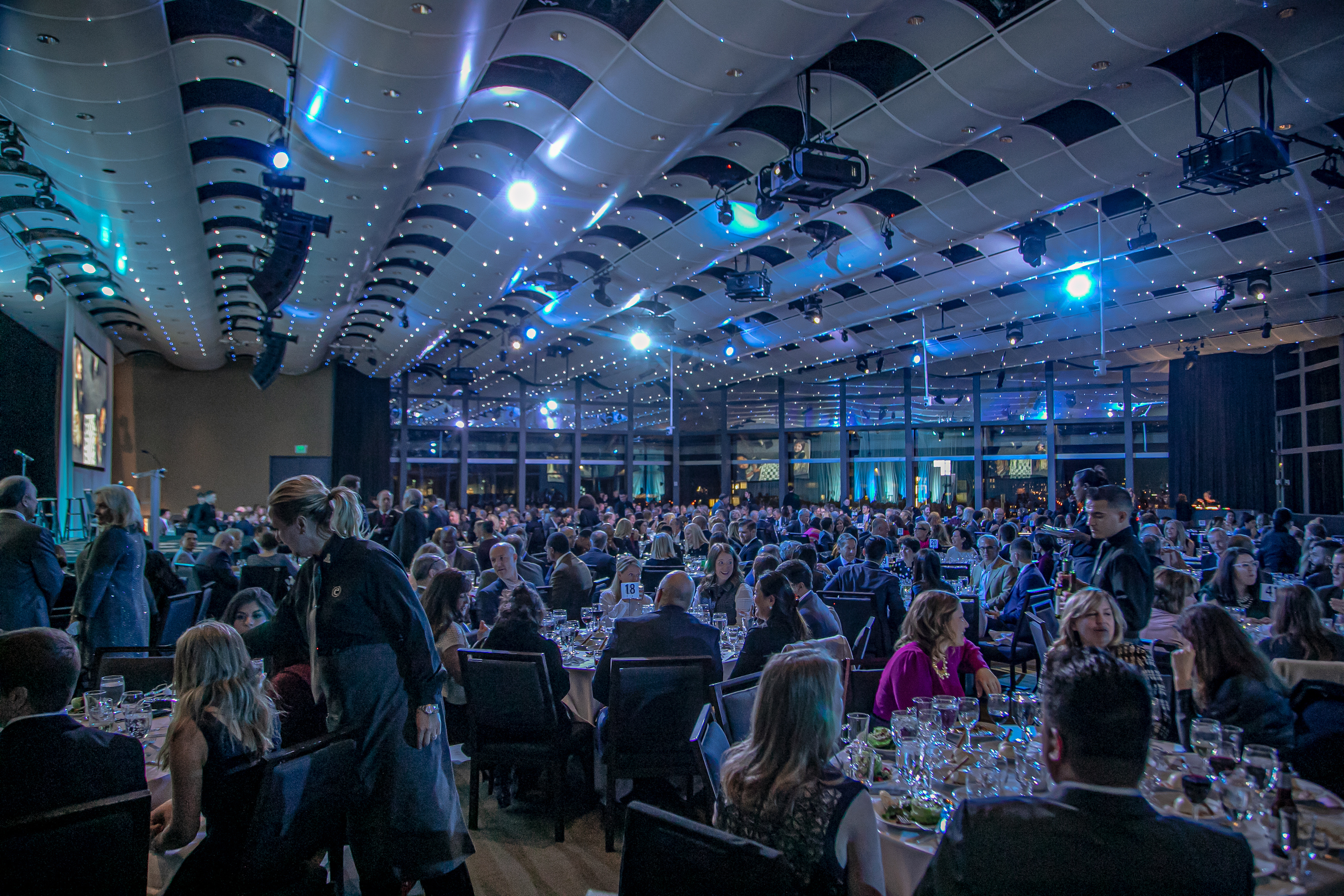 Events
Large, medium, small
In-person, virtual, hybrid
Activity oriented versus sit-down
Consider the return on investment (ROI)
[Speaker Notes: 1 min. = 66 min. total

Events are a great way to raise funds for your organization. They can be any size from a dinner for six at a board member’s home to a 600 person sit-down dinner with program at an event center.
Events can be in-person, virtual, or a hybrid of the two. If the event is an educational type of event where you are informing the audience about your school or an aspect of your program, you can include an opportunity to let those attending how they can financially support the organization.
Some people like to have more activity oriented events like 5Ks, ping pong tournaments, or golfing. I’ve seen others hold trivia nights, adult spelling bees, and talent shows. Find what works best for our school and your supporters.
Regardless of the type of event, it is always important to think about the costs associated with events and to set your goals around the total amount of revenue you earn after expenses are taken out.]
In-Kind Donations
Can offset organizational expenses
May include:
Volunteers
Materials
Meeting or event space
individuals, foundations, and corporations
[Speaker Notes: 1 min. = 67 min. total

While in-kind donations, do not put money directly in your bank account, they can offset expenses that you organization may otherwise have.
In-kind donations include volunteer hours, materials/resources given directly to the organization (e.g., backpacks for the start of the school year, new books for classroom or school libraries, new sports equipment), meeting or event space provided for free.
These types of donations can come from individuals, foundations, and corporations.]
Other
Stocks and dividends
Estate planning/legacy giving
Car donations
Land donations
[Speaker Notes: 1 min. = 68 min. total

There are other types of funding streams that are less common. Being aware of these streams and how to turn them into revenue for your organization can be helpful.
Some examples include:
Stocks and dividends  There are donors who find it more advantageous to make their donation through selling stocks and using dividends. You will need to work with your financial institutions to ensure you have an account available to receive these types of donations and turn them into cash. 
Estate planning/legacy giving  Long-time donors begin to look for organizations they want to include in their estate when they pass. Understanding the agreements that need to be created to guarantee your organization is included may involve engaging legal counsel.
Car donations  These involve working with a dealer to get the value of the car and donated amount.
Land donations  These become an asset and should be carefully considered if there isn’t a budget for maintaining the land into the future.]
Funding Streams Reflection
Individual Donors
Foundation Giving
Government Grants
Corporate Giving
Events
In-Kind Donations
Other
[Speaker Notes: 2 min. = 70 min. total

We went through seven different potential funding streams. Within each of these funding streams, there are even more possibilities for how you may bring revenue into your organization. As you look back at our list, do you have any questions or comments about this section?]
BREAK TIME
[Speaker Notes: 5 min. = 75 min. total

We’re going to take a five-minute break. Please stretch, grab a drink, do a quick walk around the room and we’ll come back together in five minutes.]
Fund Development Planning
[Speaker Notes: 1 min. = 76 min. total

In order to determine where you will spend your time when it comes to fundraising, you first need to create a fund development plan. We are going to spend some time now looking at how to analyze your current fund development strategy and begin creating a plan for moving forward.]
Analyzing Your Current Process
Revenue Streams
[Speaker Notes: 3 min. = 79 min. total

As you are analyzing your current process, I encourage you to look at your Revenue Streams. In this example, the budget is broken down by the seven different areas we discussed earlier. You can see what was projected in the adopted budget and how much has been secured or pledged to date. 

Looking at this budget, I see a few areas where the organization will need to have a clear strategy to raise the over $500K left for the year. What do others notice?

[Provide time for discussion about the lagging area in the budget and thoughts about working to close these gaps.]]
Analyzing Your Current Process
Revenue streams
Roles and responsibilities
Past successes and challenges
Organizational Analysis
How would you describe the current state of your organization’s fund development process?

What are some steps you would like to take in the next one month/three months/six months to ensure your fund development strategy is successful?
[Speaker Notes: 17 min. = 96 min. total
2 min. to introduce, 15 minutes to work

In addition to looking at your revenue streams, it is also important to take note of the roles and responsibilities of your team members and board directors in the fund development work up to this point. Who has been taking the lead? Does this person need support? Have others stepped up to assist? In order to successfully execute your fund development strategy, there need to be clearly delineated responsibilities for each person at the school and on your board who has a role in support fund development. 

After thinking about the roles and responsibilities, you should make a list of your past successes and challenges when it comes to fund development. These will help to inform the creation or refining of your fund development strategy for the future.]
Creating/Refining Your Fund Development Strategy
Identify the amount needed in each funding stream
Actions to reach goals
Milestones for completion
[Speaker Notes: 2 min. = 98 min. total

Now that you have taken some time to reflect on your past practices related to fund development, we’re going to begin working on developing your strategy. 
 
It is important to look at each of the different funding streams and determine the amount of each one that will contribute to your overall revenue goal. 
 
One way to determine how much you will raise in each of the funding streams, is to think about what actions you will need to take in order to get there. This is where looking at your past strategies and previous funders can be helpful. 

After identifying the actions you want to take, you can set milestones for completion of each action.
 
We will walk through some sample fund development goals for each of the revenue streams.]
Fundraising Revenue
[Speaker Notes: 1 min. = 99 min. total

Let’s start by looking at some numbers. As you’re working on your annual budget, you’ll want to determine how much of your revenue will come from fundraising. 
 
For this example, the goal for fundraising revenue is $500K and is distributed across all event of the different types of revenue streams. Arriving at these numbers would be based on information from previous years’ budgets and projected activities for this year that will help to raise funds in each of the revenue streams.]
Individual Donors
[Speaker Notes: 3 min. = 102 min. total

Here is an example of the steps I would take to hit the $30,000 goal in the budget for individual donors. 
There are three different strategies I would use. 
In order to determine these strategies, I looked at the data from the previous year.
I then mapped out the specific action steps I would take. When we begin talking about relationship mapping later in the session, I’ll share an example of templates you can use to specifically map out the meetings/events listed here as the strategies.
The final column shows the projected revenue for each of the strategies. You’ll note that the totals are more than our revenue goal of $30,000. This is done purposefully to allow for some wiggle room on each of the strategies. And, if we hit every strategy out of the park, it’s not a bad thing to exceed our goal.

Ask if there are any questions about this format or the steps in the process.]
Foundation Support
[Speaker Notes: 2 min. = 104 min. total

For foundation giving, you’ll see the strategies focus on identifying new foundations where we can apply for grants and maintaining relationships with current foundation funders.
 
The same approach was used here to determine the strategy and action steps. I will note that when identifying new foundations, you’ll want to assume you won’t get every grant you apply for. Here I assumed we’d get six of the ten.
 
With this second strategy, if you have a multi-year grant from a foundation, you can include that amount in your goal here and spend the year stewarding that funder. If your funding with a known foundation has expired, this is the opportunity to go to them for your next ask]
Corporate Support
[Speaker Notes: 2 min. = 106 min. total

Similar to your foundation funders, you can think about your strategy here in terms of both new funding and current donors. 
 
In this example, you can see that there is a focus to find new corporate partners. A great way to do this is to engage companies who are looking for volunteer opportunities for their employees. Depending on the company, these events can lead to volunteer time and a check or volunteer time and an opportunity for employees to pool together a donation. 
 
The other strategy used here is to continue stewarding current corporate donors and getting your biggest supporters to stay invested and upgrade their donations.]
Government Grants
[Speaker Notes: 2 min. = 108 min. total

The next area of focus is government grants. Many of you probably have received at least one government grant, like the CSP funding that many schools use when they are first starting their charter school. 
 
When exploring government grants, it’s helpful to think big. While the department of education is the most logical place to go first, there are other agencies who fund the work of charter schools, especially if your school has a specific thematic focus or serves a unique population of students. 
 
If you’re not sure where to get started with government grants, I’d suggest you go to SAM.gov and search through their assistance listings. These cover all types of government grants. You can also visit Bidnet Direct, which is a site where governments post bids, many of which are funding for organizations to provide services.]
Events
[Speaker Notes: 1 min. = 109 min. total

Events that your organization hosts as fundraisers can be big or small. I’ve included two different strategies here so you can get an idea of the type of goals you might want to set for events.
 
For each type of event that you have, you can include more strategies that include the number of attendees and the average amount raised per event.


.]
In-Kind/Other
[Speaker Notes: 2 min. = 111 min. total

This final set of funding streams does not always end up on an annual fund development plan. It often depends on how you track in-kind donations and what the “Other Revenue” line means to you on your budget.
 
If you do want to track one or both of these funding streams and set goals for them, I’ve included a couple of examples here. The first is for volunteer hours. If you do choose to track this, you will need a clear system for how your volunteers are tracking their hours.
 
In the Other funding stream, there are a variety of types of donations that might fall into this category. I’ve given an example here for a car donation.]
Your turn!
[Speaker Notes: 24 min. = 135 min. total
2 min. to introduce, 20 min. to work, 2 min. closing

Were now going to have you begin working on your fund development plan for this fiscal year. Or, if you already have one, you can work on refining it.
 
[paste link to template in the chat] If you liked the format I used for the examples, you can find it at the link in the chat. You’ll need to download this and make your own copy.

https://docs.google.com/document/d/176sInfrZTPCRpgnzDrYNmPD75IdtACYsRhBZjC1lVFo/edit 

I am going to send you into breakout rooms to work on your goals and how you will achieve them. I’ve placed people from the same schools in their own room. For those of you here on your own, I’ve tried to pair you with someone close geographically so that if while you’re talking, you might have resources and ideas to share with one another]
Building & Mapping Relationships
Building Relationships
Trust and authenticity
Identifying what they care about
Navigating differences
Aligning on a shared purpose
[Speaker Notes: 2 min. = 137 min. total

Securing a donation can be a lengthy process. Regardless of the funding stream, relationships will be key in bringing in and retaining funding streams. 
When building relationships, you want to cultivate trust, practice authenticity, identify what the donor cares about, navigate differences, and align on a shared purpose.]
Moves Management
Identify audience
Build a prospect list
Set goals
Cultivate and educate prospective donors
Make the ask
Stewarding the donor
[Speaker Notes: 3 min. = 140 min. total

One way to keep track of the relationships you are building is to use a moves management system. This includes:
Identifying your audience for moves management (first-time donors, major donors, recurring donors, foundation, corporate partner) 
Building a list of possible funders and research your candidates to see if they may be interested in becoming more involved with your organization
Setting goals for your moves management process (We’ll look more closely at this when we do the mapping exercise.)
Cultivating and educating prospective funders helps to keep them engaged with the organization. Activities during this time may include sending a monthly newsletter, sharing by email or a phone call exciting stories about what is happening at the organization, or inviting the potential funder to events. 
Making the ask is something to be done in person and after the relationship has been cultivated over a period of time. If you have done your research, you’ll know the right amount to request and be prepared to do some negotiation as the funder settles on a number that feels right to them.
Stewarding the donor, which is how you keep the funder engaged and informed after they make a contribution to the organization.]
Mapping Activity
Relationship Mapping Template

Moves Management Template
[Speaker Notes: 30 min. = 170 min. total
5 min. to walk through templates, 25 min. to work

As we noted on the last slide, the first step in moves management is identifying your audience. This is where your relationship mapping comes into play.
Once you’ve identified your relationships, then it’s time to start making and managing your moves with current and future donors.
We are going to take a look at several templates that may be helpful to your board in starting this process.
The first is the Relationship Mapping Template. [open up link in slide and walk through the template]
The next template we’ll walk through is the Moves Management Template. [open up link in slide and walk through the template]
Using the goals you set in your fund development plan, you can begin to map out what your moves management looks like. 
The calendar can be used to determine when you are having what types of meetings.
This document can also help you to monitor your progress toward your overall fund development goals laid out in your annual plan.
We are going to return to your breakout rooms and work through some relationship mapping and beginning to fill out your moves management. Our work today is just the start since you do not have all of your stakeholders here to complete these activities. Going through this process first, though, should help you to be able to go back and support others in doing it.]
Mapping Activity Reflection
What went well?
What was challenging?
What lingering questions do you have about the process?
What else do you need to know before teaching others how to do this?
[Speaker Notes: 5 min. = 175 min. total]
Next Steps
Organization Next Steps
Review fund development goals and responsibilities with the full board

Create a fund development plan

Complete relationship mapping activity with the full board

Meet your fund development goals!
[Speaker Notes: 3 min. = 178 min. total

It has been almost three full hours of lots of fund development information. I’m grateful for the questions and conversations during our time together. As you leave this session and begin to process what you have heard and done, I wanted to share a few suggested next steps for your organization.
Review fund development goals and responsibilities with the full board
Create a fund development plan
Complete relationship mapping activity with the full board
Meet your fund development goals!]
Thank you
Kimberlee Sia
773.971.2325
kimberlee.sia@gmail.com
[Speaker Notes: 2 min. = 180 min. total

I have enjoyed our time together today. As a follow-up on my end, I’ll be sending out links to the slide deck and templates along with a list of potential funders for you to explore as you’re working on your prospect list.
 
If you have any questions, please don’t hesitate to reach out. Thanks so much!]